Витковский В.В. Горохов В.Л. 
Величко А.М. Желенкова О.П.
Комаринский С.Л.
BRIS VII
Развитие когнитивных технологий анализа многомерных данных распределённых информационных систем фундаментальной науки
Технологии когнитивной визуализации
 Программные системы SW и SH 
 Примеры и перспективы
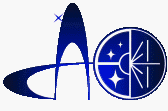 П. Нижний Архыз
Введение
Проблема совместной обработки и анализа большого объёма разнородных данных, равно как данных с ошибками, пропусками и искажениями, является особенно актуальной для экспериментальной науки. 
	Весьма перcпективной представляется разработка когнитивной технологии и методик, обеспечивающих её применение при мониторинге экологических, технических, социальных, экономических и политических систем, а также для систем принятия решений и управления.
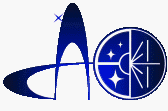 Cognitive visualization
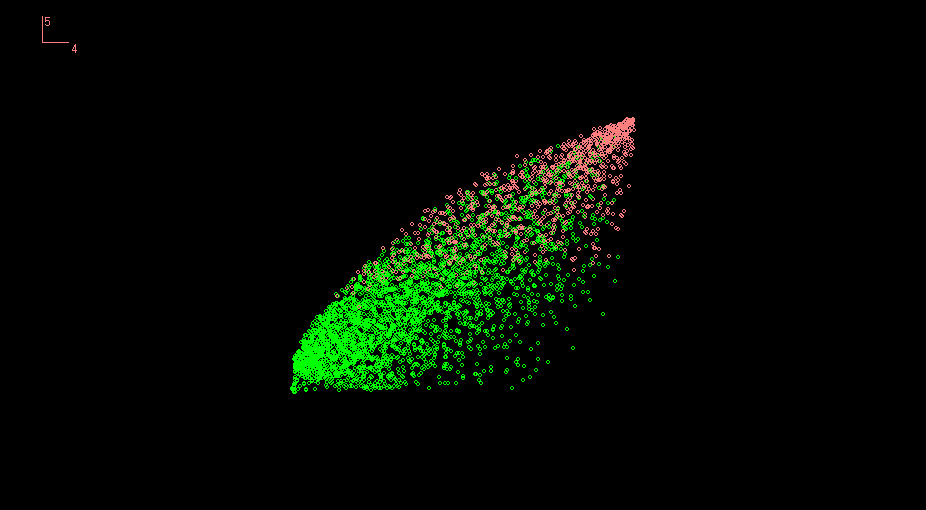 SpaceWalker (SW) 3D System
Реализованная на Java программная система когнитивной визуализации SpaceWalker, основана на алгоритмах свободных от предварительных соображений о статистической или геометрической структуре данных, представляющих объекты мониторинга. 
	Система создаёт динамический 3D образ, позволяет оперативно проводить многомерный когнитивный анализ многомерных данных произвольной природы.
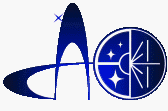 SpaceWalker 3D image
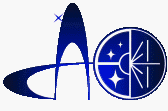 НАПРАВЛЕНИЯ РАЗВИТИЯ
Увеличение размерности когнитивных образов.
Развитие интерфейсов интерактивного управления.
Универсализация интерфейса ввода-вывода для различных форматов и баз данных.
Адаптация для перспективных аппаратно-программных платформ.
Использование 3D телевизионных технологий.
Когнитивная визуализация в недекартовых координатах.
Исследование феномена когнитивного видиния.
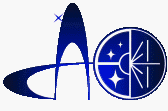 SpaceHedgehog (SH) system
На основе исследования и развития технологии когнитивной визуализации разработана методика и технология когнитивной 6D визуализации многомерных данных, которая предоставляет возможность одновременно визуально воспринимать и анализировать в динамике шесть произвольных параметров многомерного объекта.
	С использованием опыта разработки и применения комплекса SW была разработана система SH, позволяющая строить 6D (псевдошестимерное) динамическое изображение, где каждая точка в трехмерном облаке параметров дополнена ортом, ориентированом в соответствии с тремя другими параметрами объекта.
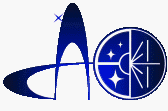 SpaceHedgehog 6D image
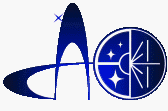 Noncartesian coordinates
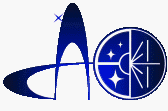 Основные направления применения
Исследование и развитие технологии когнитивной визуализации для анализа больших объемов экспериментальных данных 
Исследование и развитие технологии когнитивной визуализации для систем поддержки принятия решений с учетом больших объемов гетерогенных многомерных данных
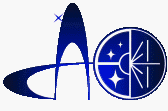 Основные направления применения
Разработка когнитивных технологии многопараметрического мониторинга распределённых техногностических систем 
Разработка когнитивных вычислительных алгоритмов и технологий анализа изображений дистанционного зондирования Земли и гетерогенных данных служб мониторинга солнечно-земных связей
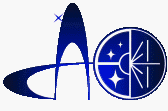 Пример анализа данных глубокого обзора HDFC
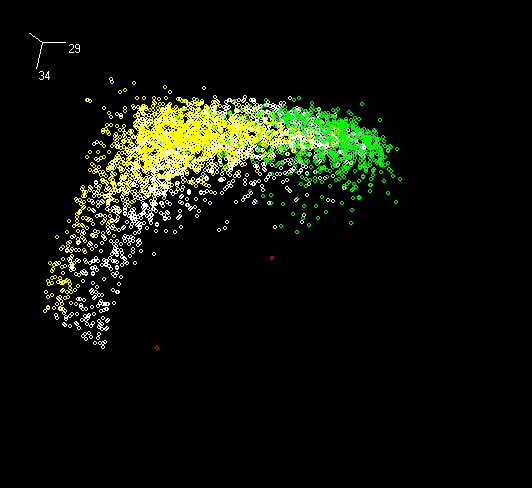 Найдена нелинейная зависимость между двумя характеристиками галактик  с выявлением трех  подтипов галактик
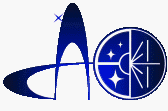 Пример препарированного когнитивного образа
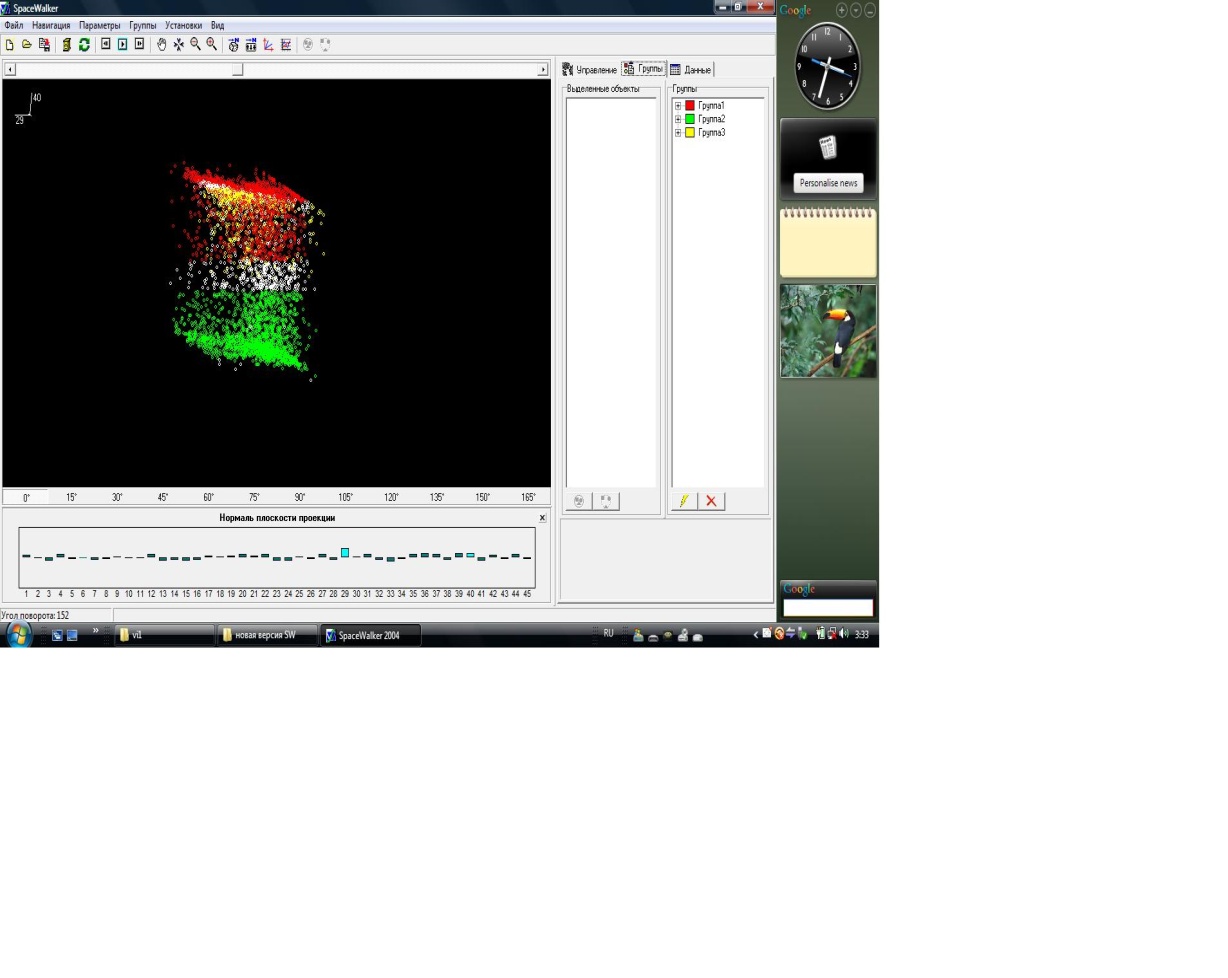 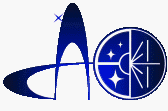 Когнитивный мониторинг заболеваемости в мегаполисе
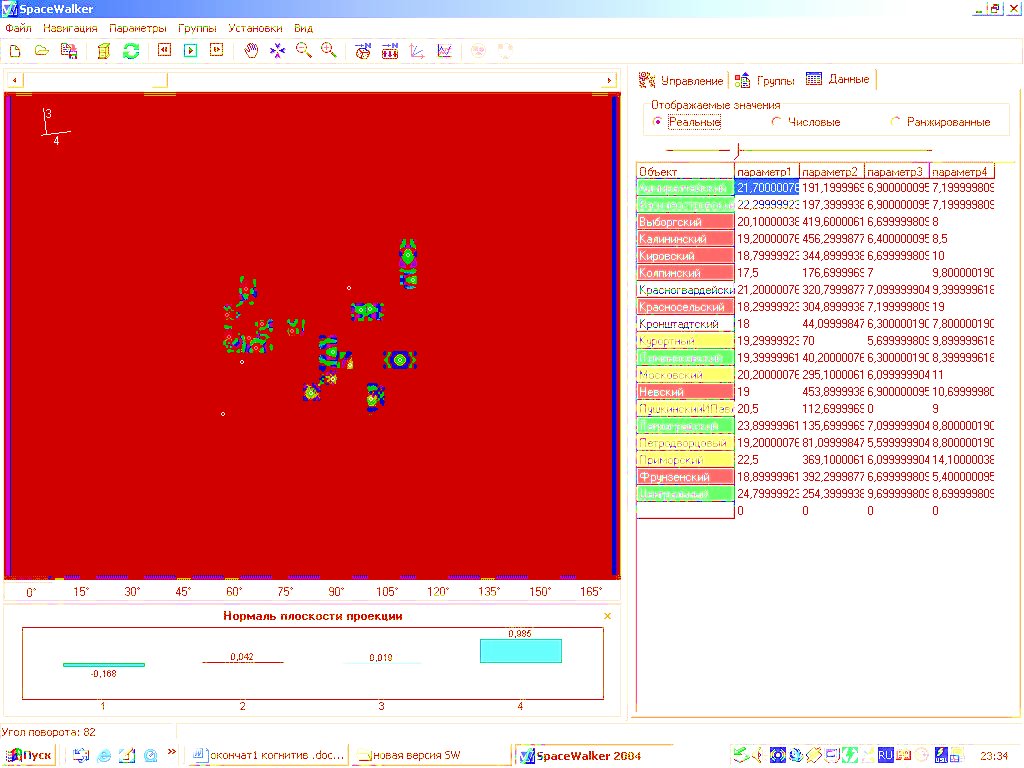 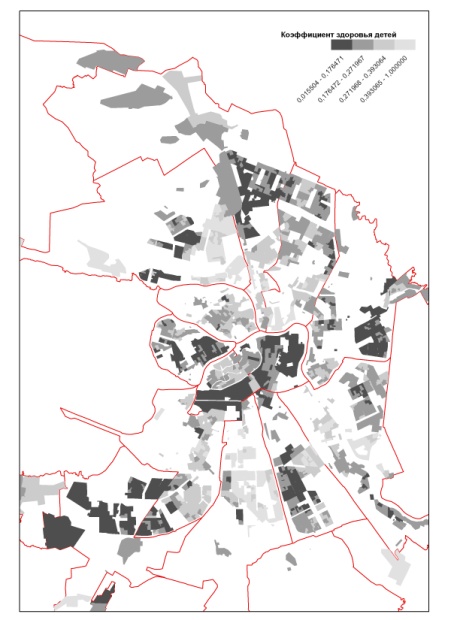 Выявлены зоны распространения заболеваний, связанных с экологической обстановкой в мегаполисе
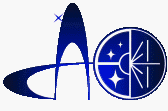 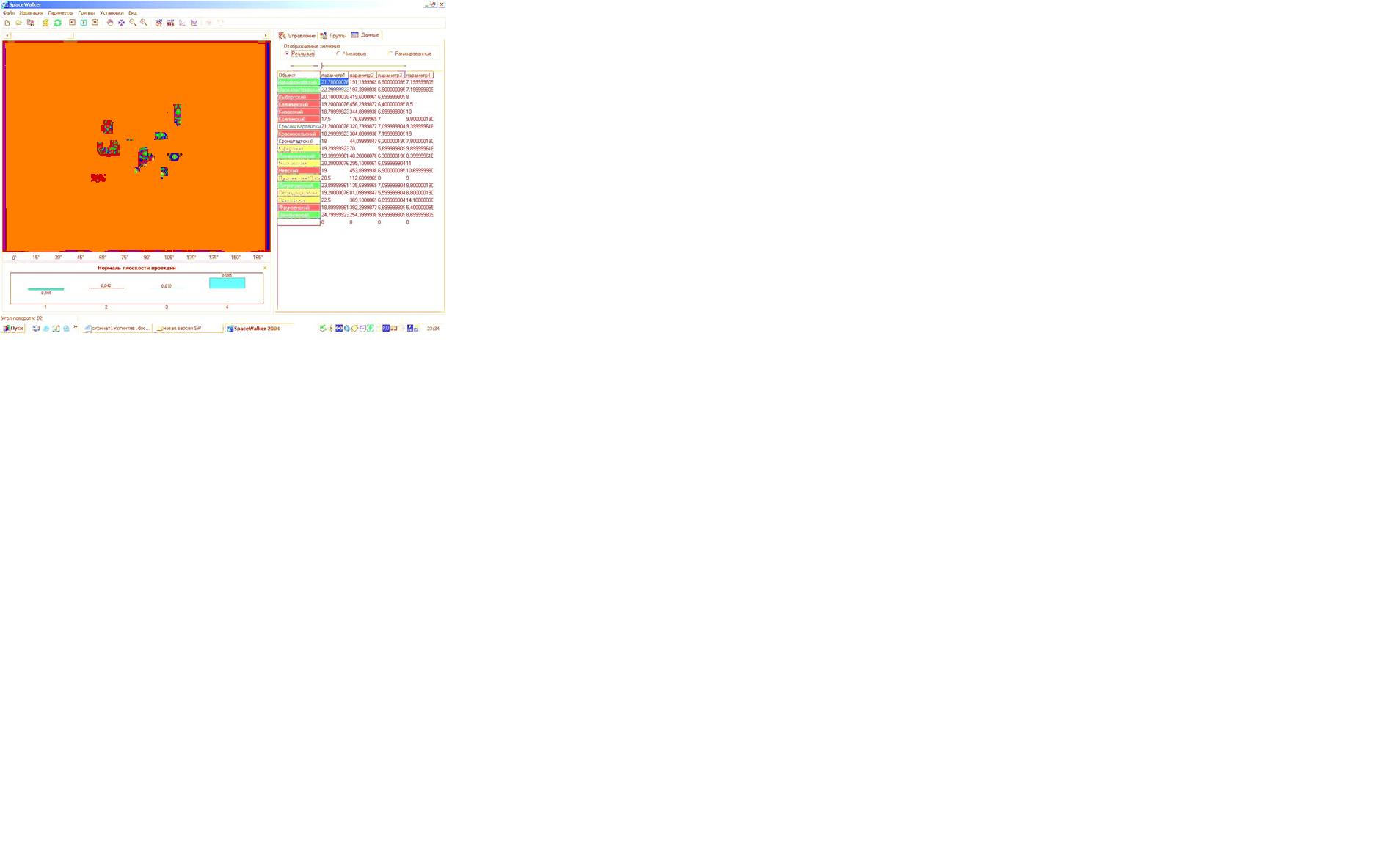 Пример когнитивного образа множества вузов в многомерном пространстве характеристик
Стратификация вузов по стоимости обучения, качеству обучения  и доступности
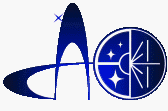 Пример визуализации 
кредитных историй клиентов банка
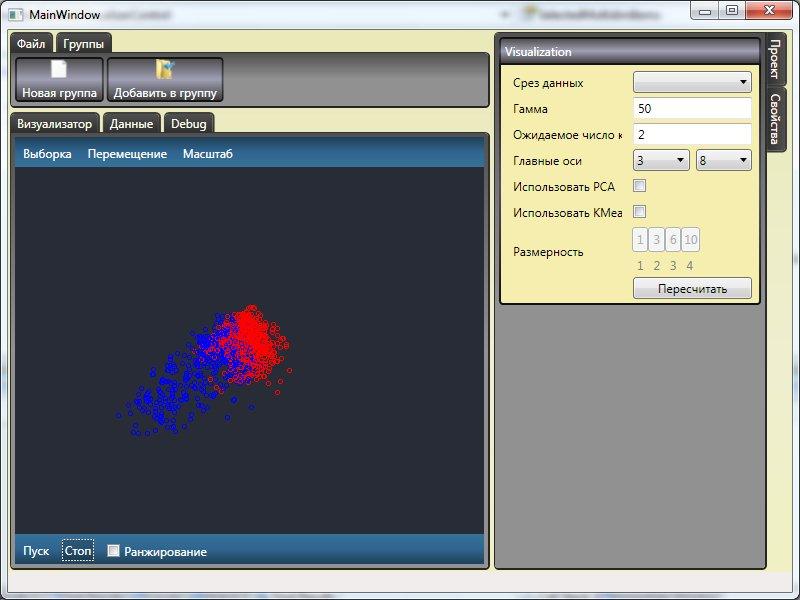 25.07.2014
16
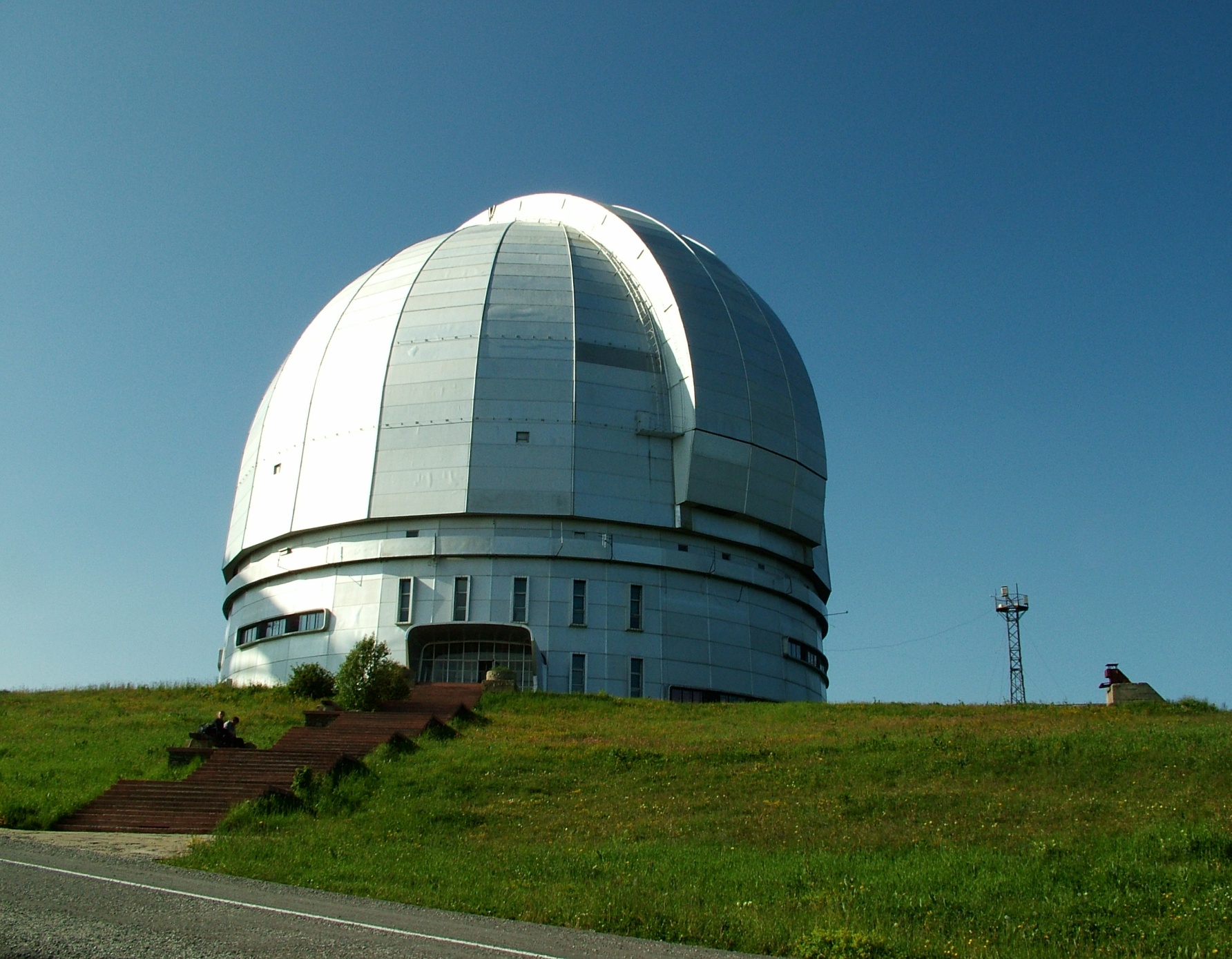 СПАСИБО ВСЕМ
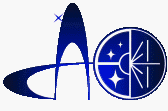